SFA Facility Updates
2023 All SFA Faculty & Staff Meeting
Colleen K. Bridgeman
February 23, 2023
SFA Facility Updates
Acoustical Upgrades

Harriet S. Jorgensen Theatre 
Lobby Flooring Abatement and Renovation Effort
Fire Safety Curtain

Upper Jorgensen
Sound System Upgrade
SFA Facility Updates
Benton Museum Learning Space Redesign

Jorgensen Gallery & Event Space Refurbishments

Bishop Center Enhancements

SFA Wayfinding Status
Communications/Marketing Updates
Social Media Analytics
Marketing Forms, SFA Digest
Meltwater
60th Anniversary Campaign ends
Notable News
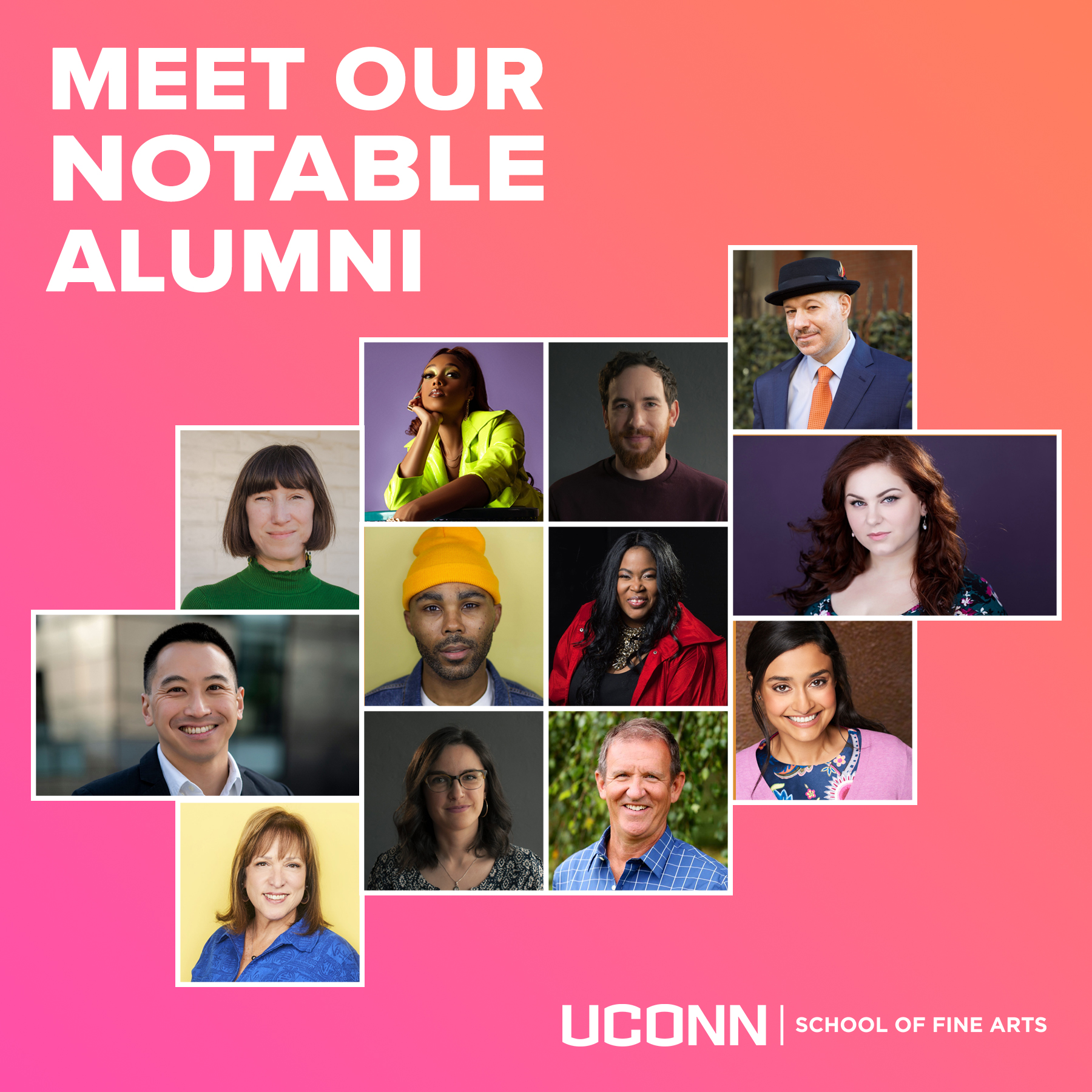 Social Media Analytics (Official SFA Pages)
Facebook - 1.6k
Instagram - 1.5k
Twitter ~ 800
LinkedIn - 247
Growth = 9.8% since Aug. 2022
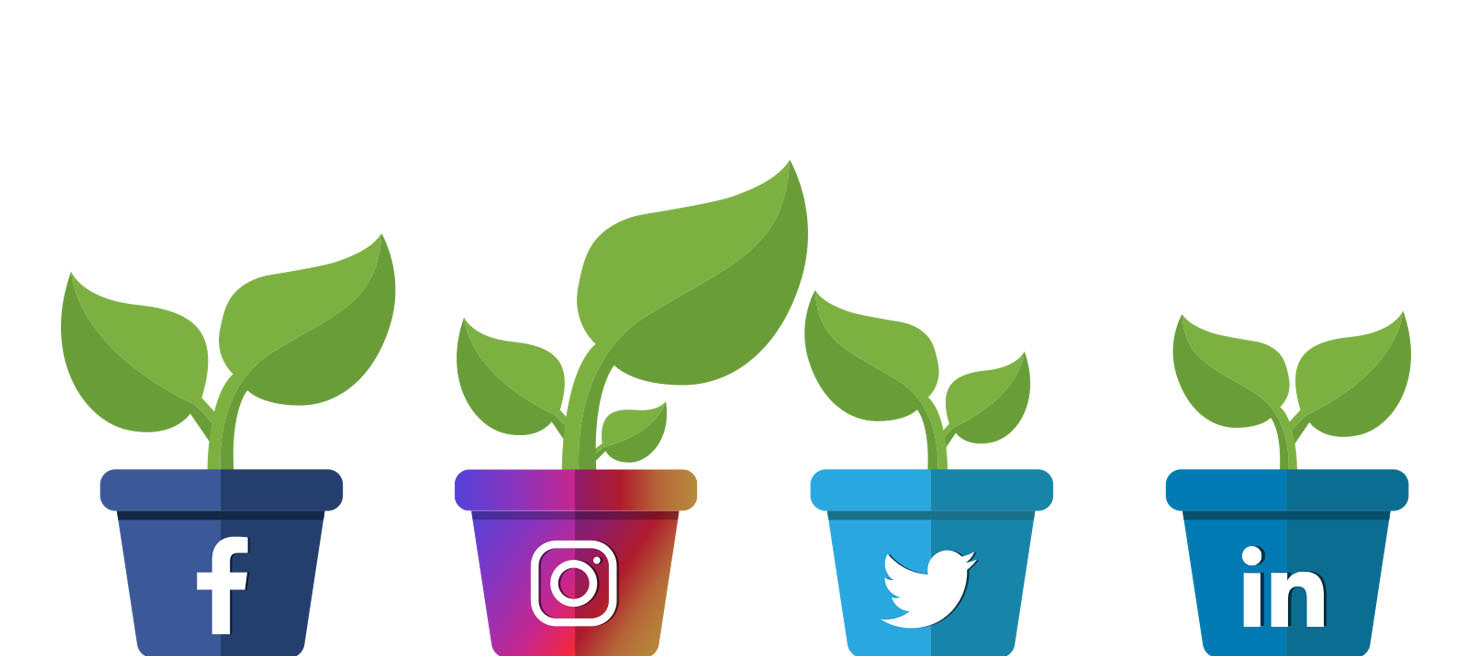 Marketing Forms
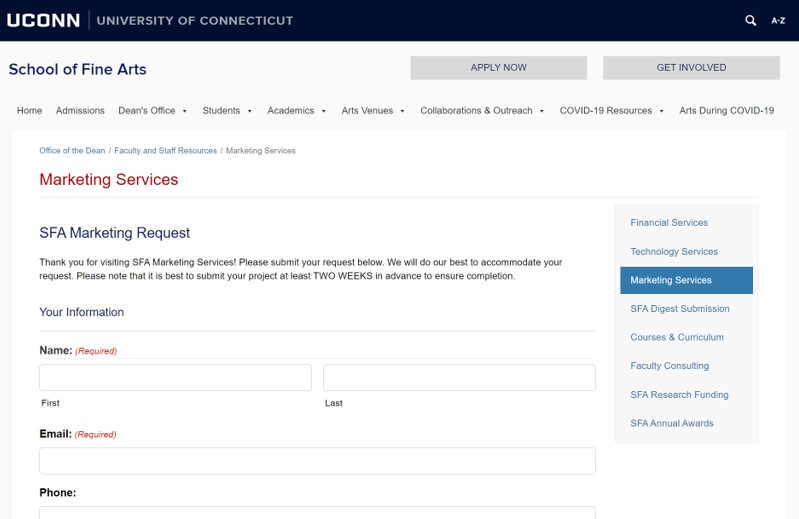 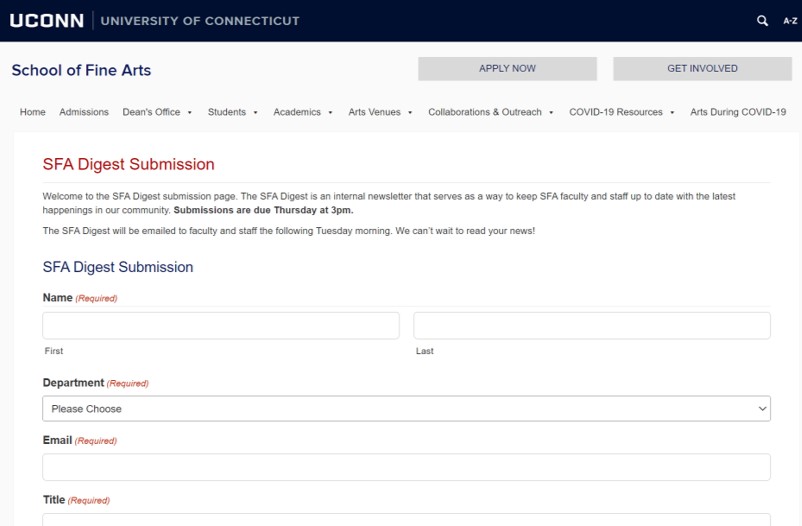 Notable Alumni
60th Anniversary ends
Thank you notes
Inspiration to Colleges
Notable Alumni
Suggestions 
SFA Advancement Team
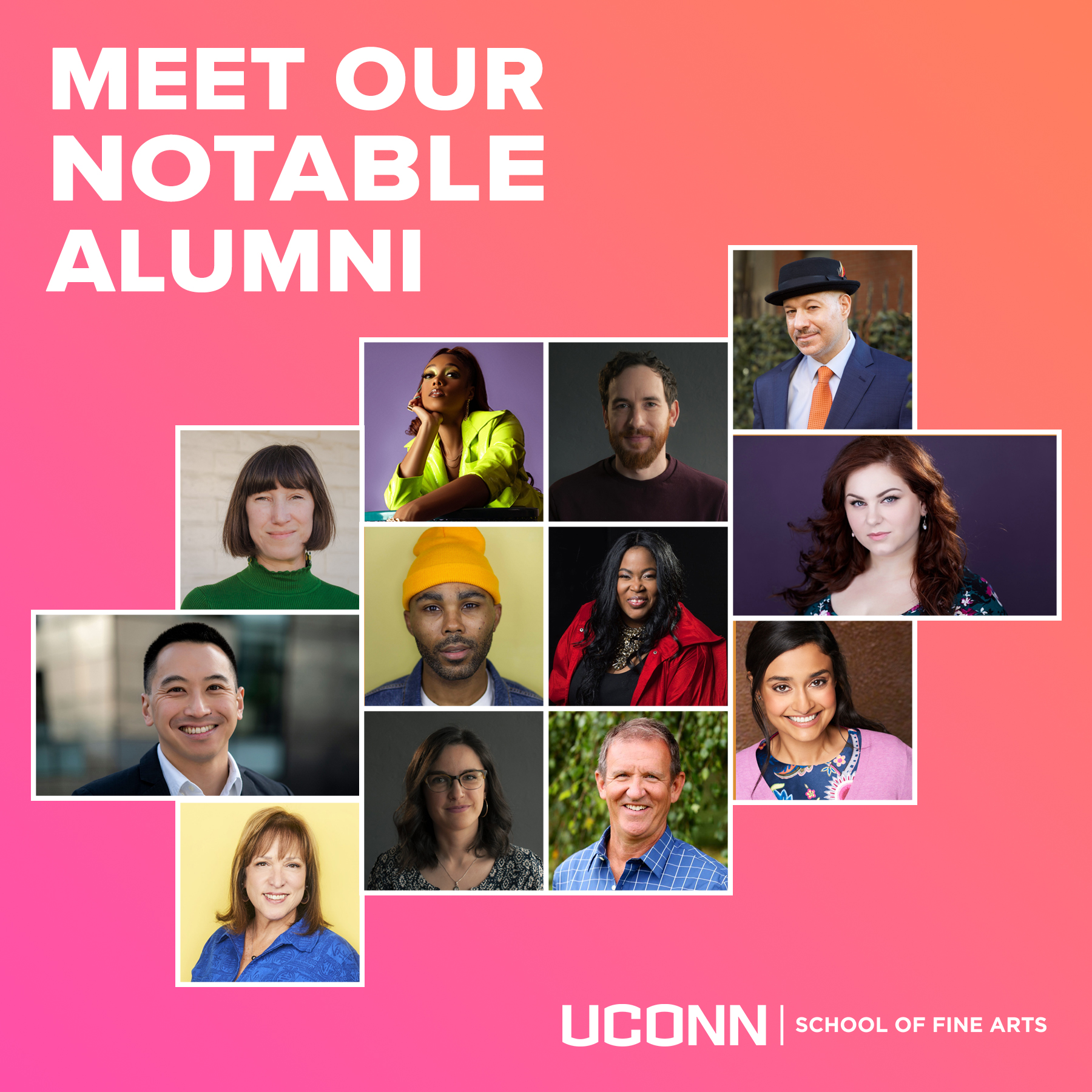 SFA in the News
Ping Chong Residency
‘Raid the Archive’
John Bell in Turkey 
Over 30 stories in UConn Today since Aug. 2022
Meltwater
Alumni Workshops
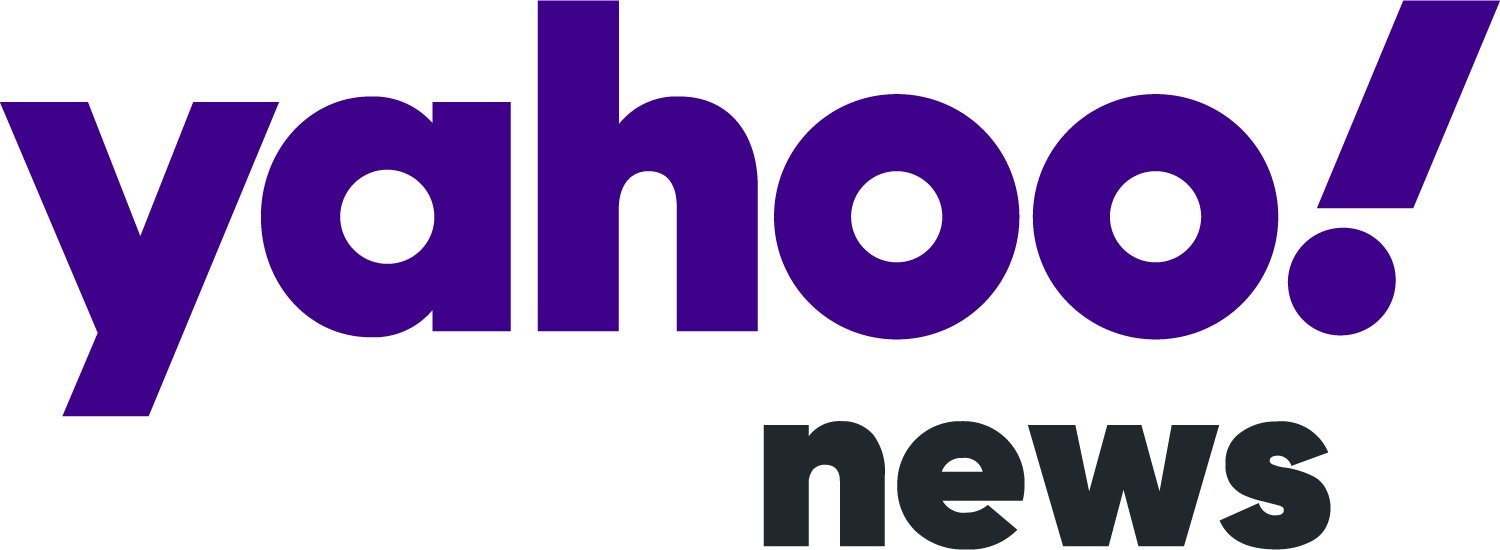 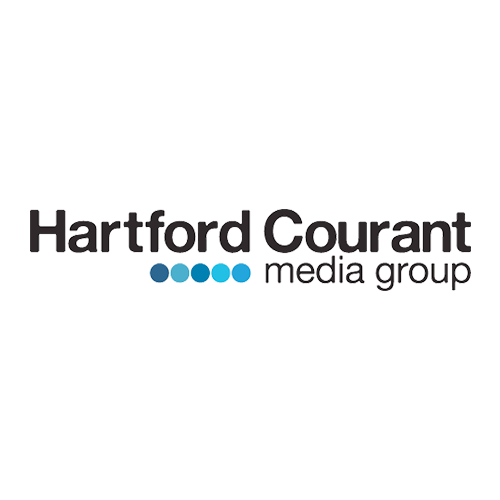 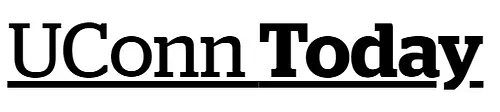 Building Support for the Arts at UConn
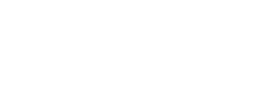 The Mission
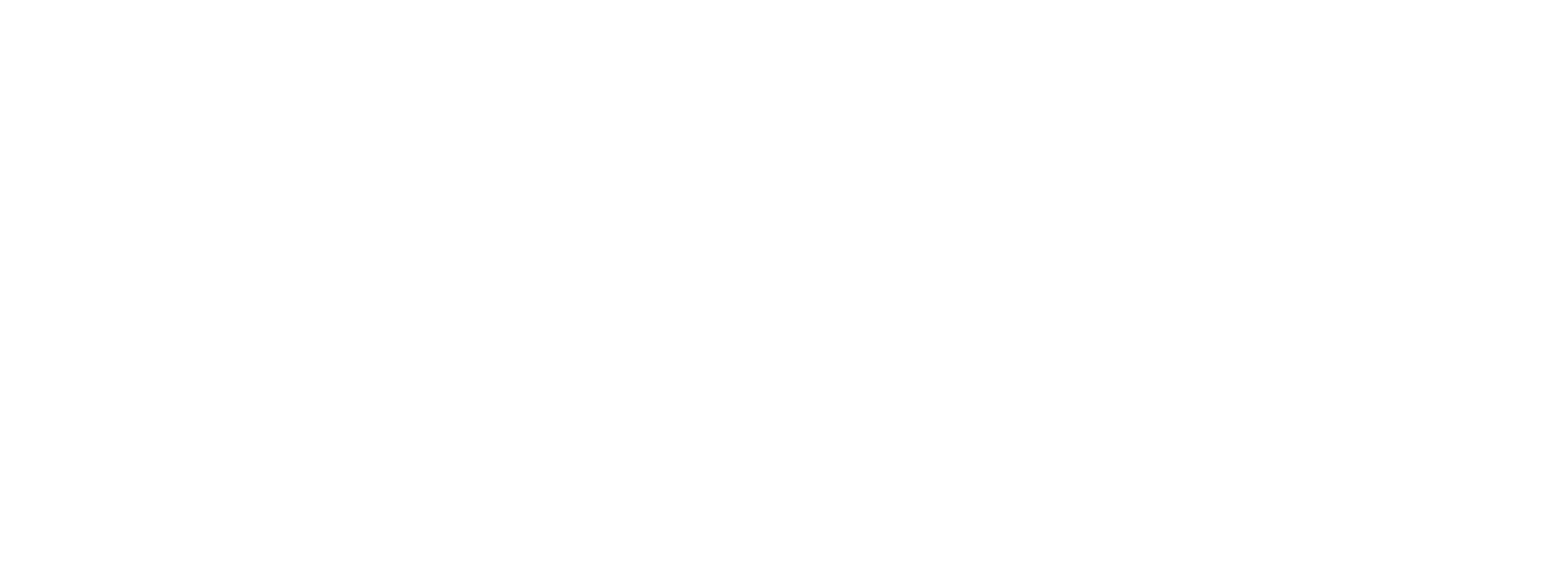 The University of Connecticut Foundation, Inc. mission is to solicit, receive, invest and administer gifts and financial resources from private sources for the benefit of all campuses and programs of the University of Connecticut. 

The Foundation operates exclusively to promote the educational, scientific, cultural, research and recreational objectives of the University of Connecticut. As the primary fundraising vehicle to solicit and administer private gifts and grants to enhance the University's mission, the Foundation supports the University's pursuit of excellence in teaching, research, and public service.
UConn Foundation SFA Team
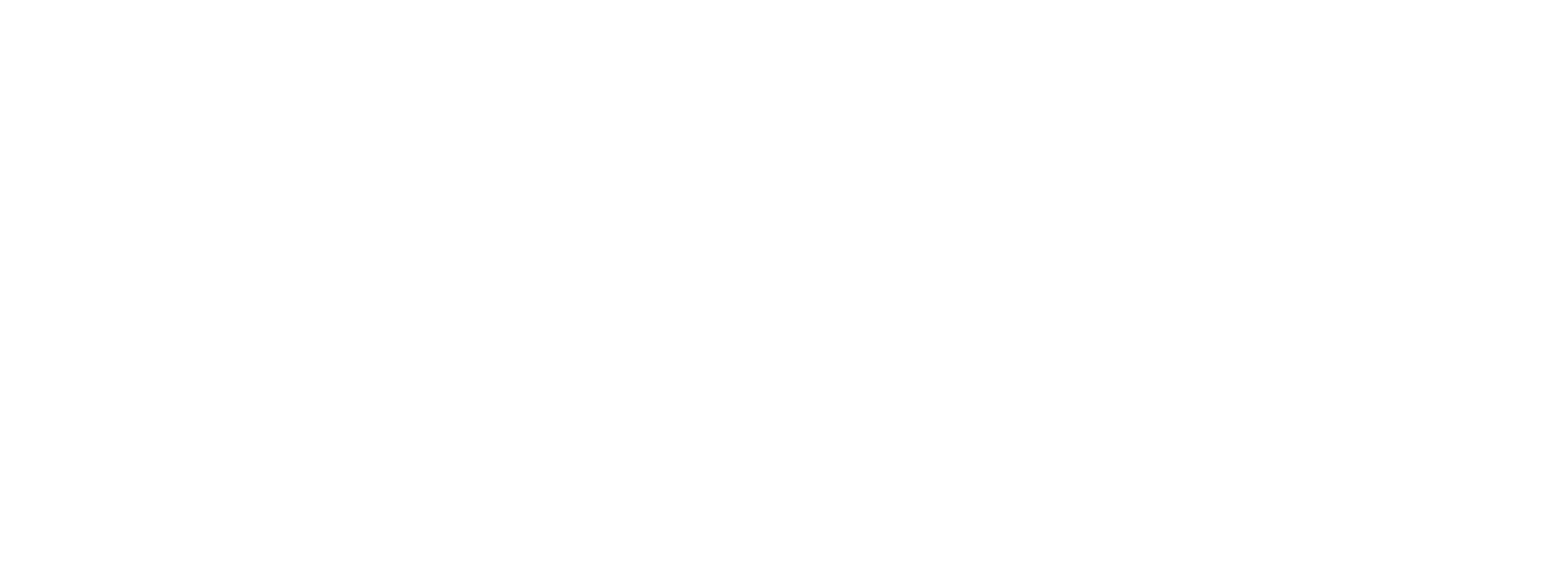 Emily Auger Murray
Senior Director of Alumni Relations, Neag School of Education & Fine Arts
Lauren Prause
Senior Director of Development, Fine Arts & University Programs
Advancement Team Roles
Your Unique Qualifications
Best Practices: Collaborate
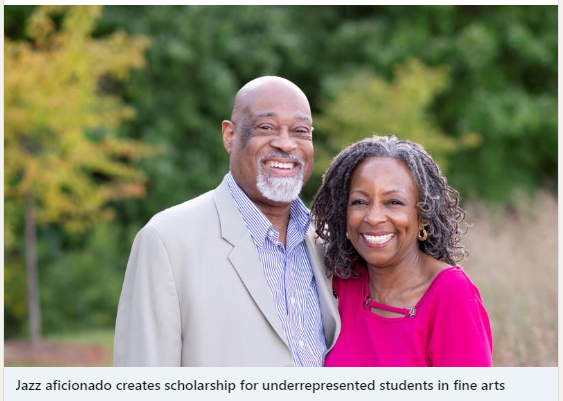 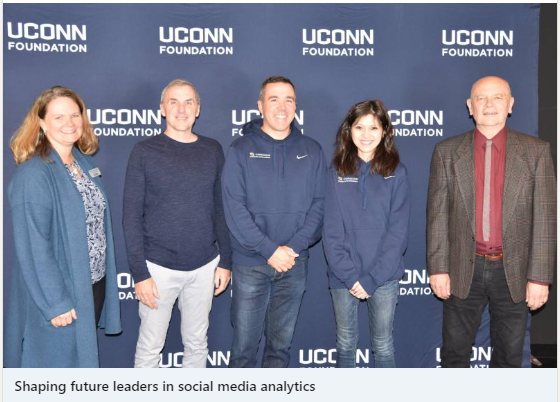 Best Practices: Spark Joy!
Call(s) to Action
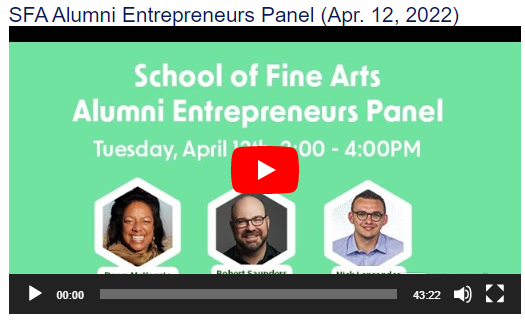 Recommend alumni and make introductions
Share advance invitations to key events 
Thank a donor (or help a student scholarship recipient thank a donor: http://s.uconn.edu/thankdonors
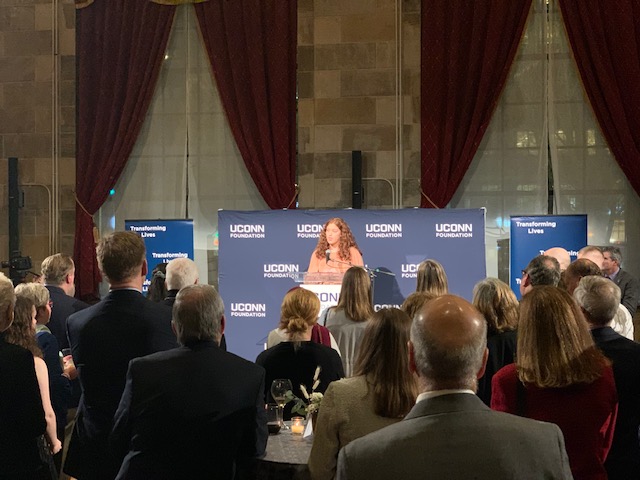 Call(s) to Action
Participate in UConn Gives March 8 -9 
Become a champion for UConn Gives: 
	https://givingday.uconn.edu
Filter by “School of Fine Arts” to select a project/projects to support!
UConn Gives (Site demo)
THANK YOU!